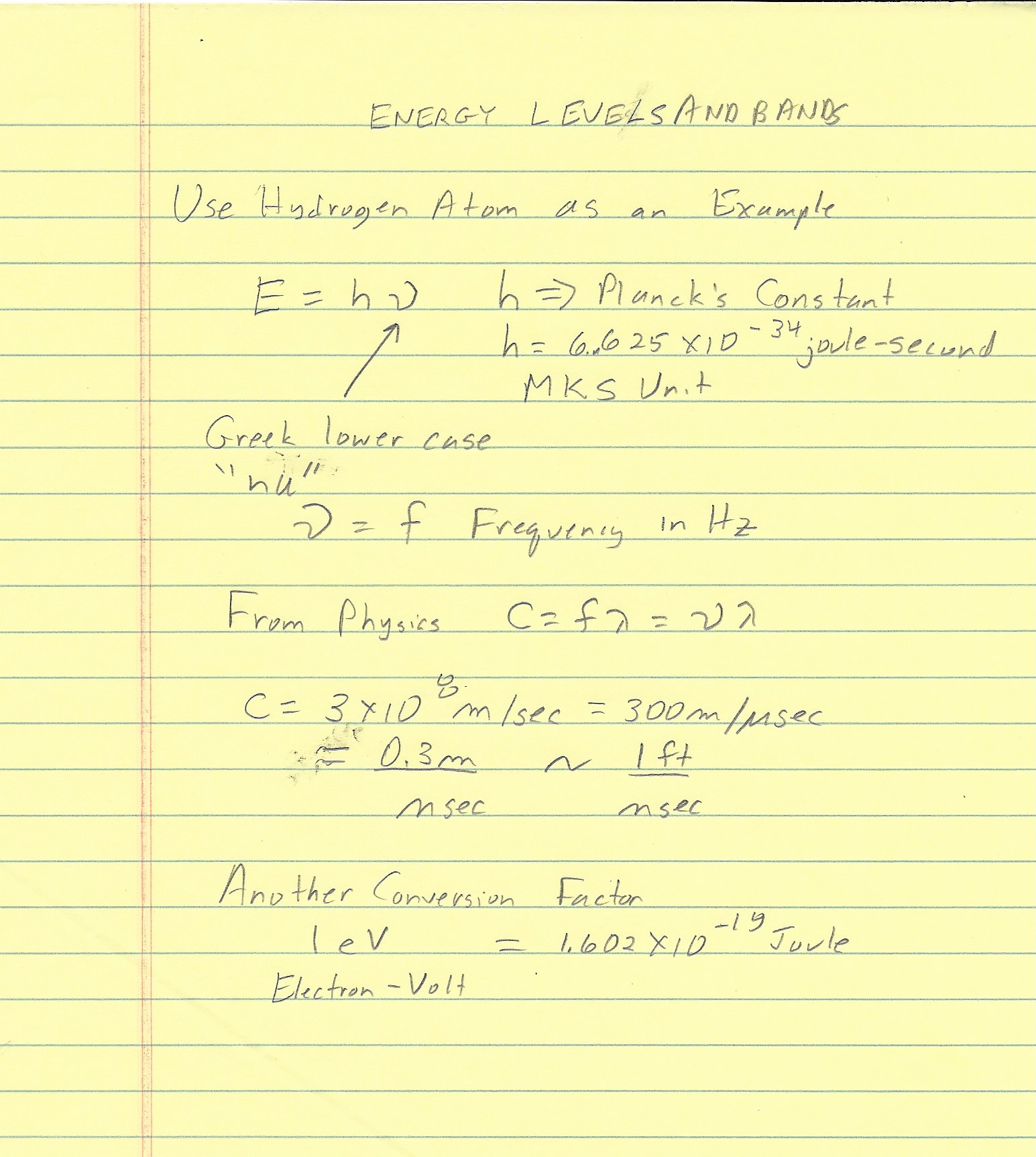 22 and 22 September 2021
Energy Levels
Start Diodes
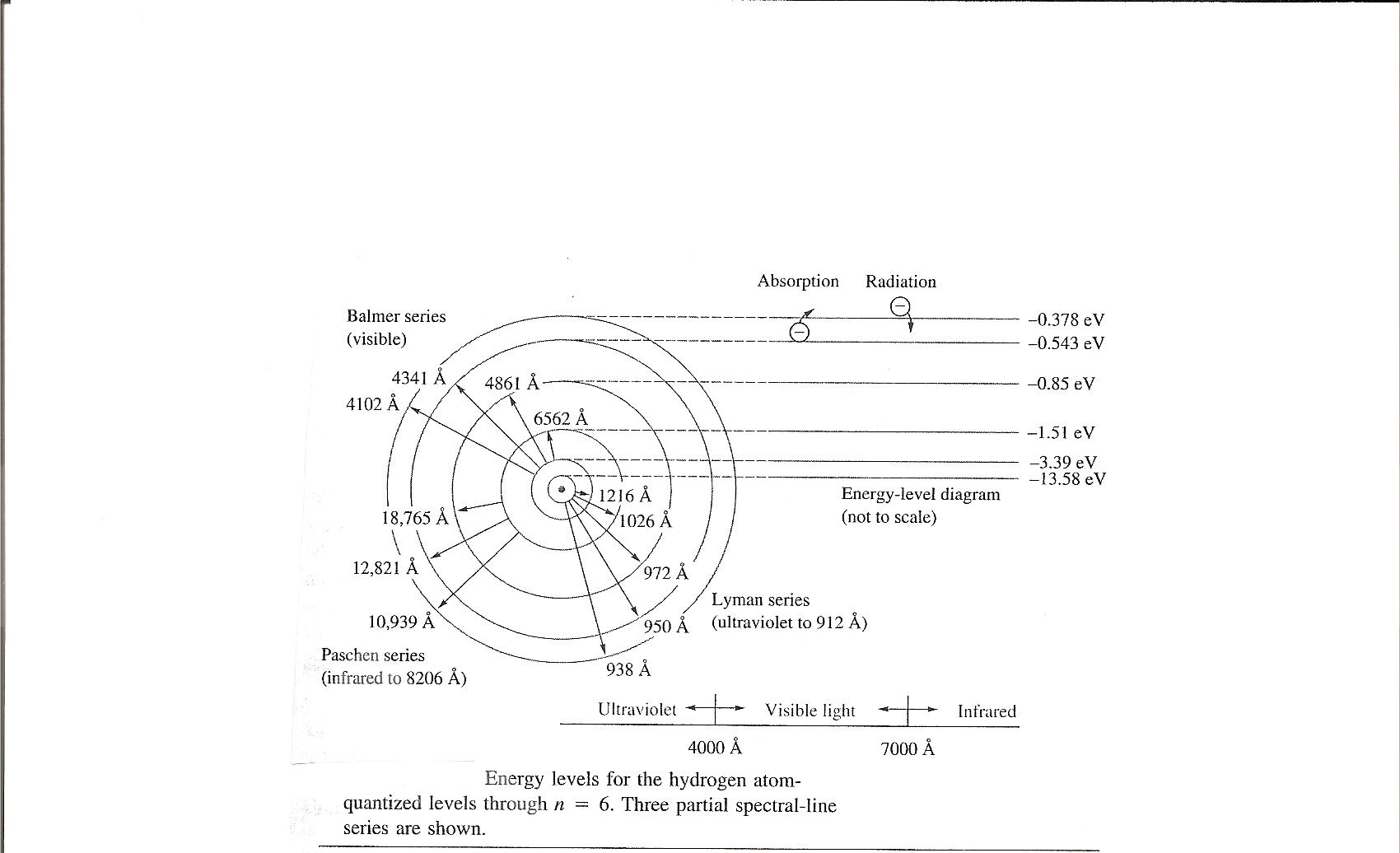 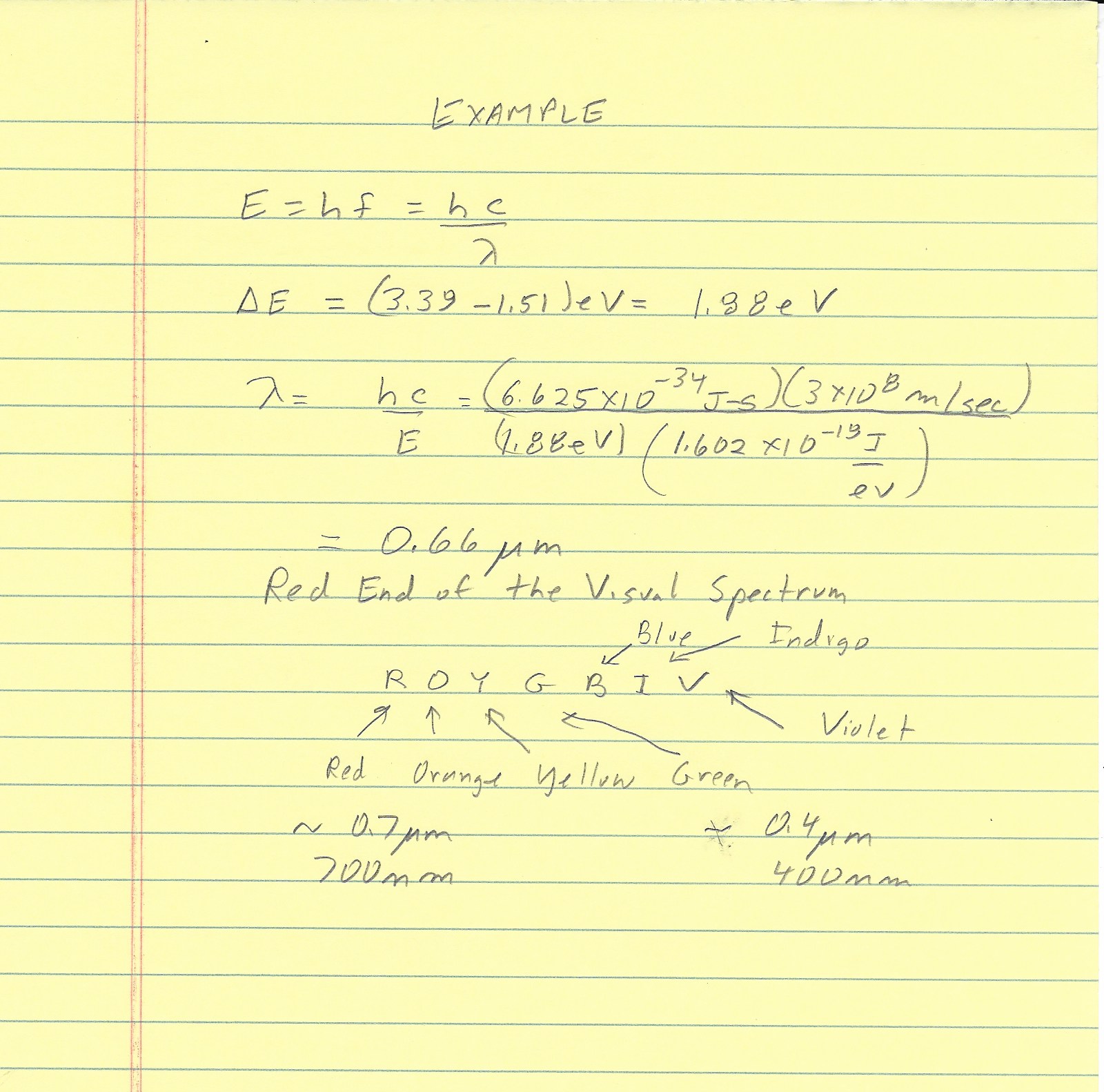 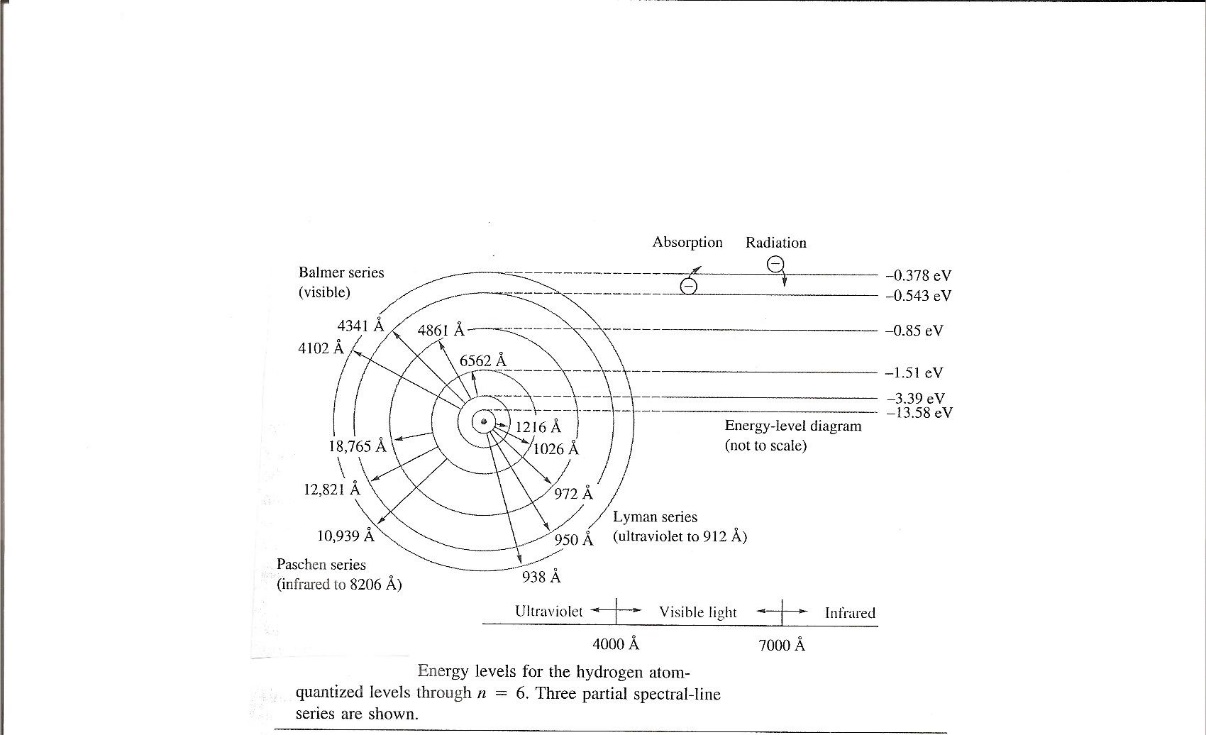 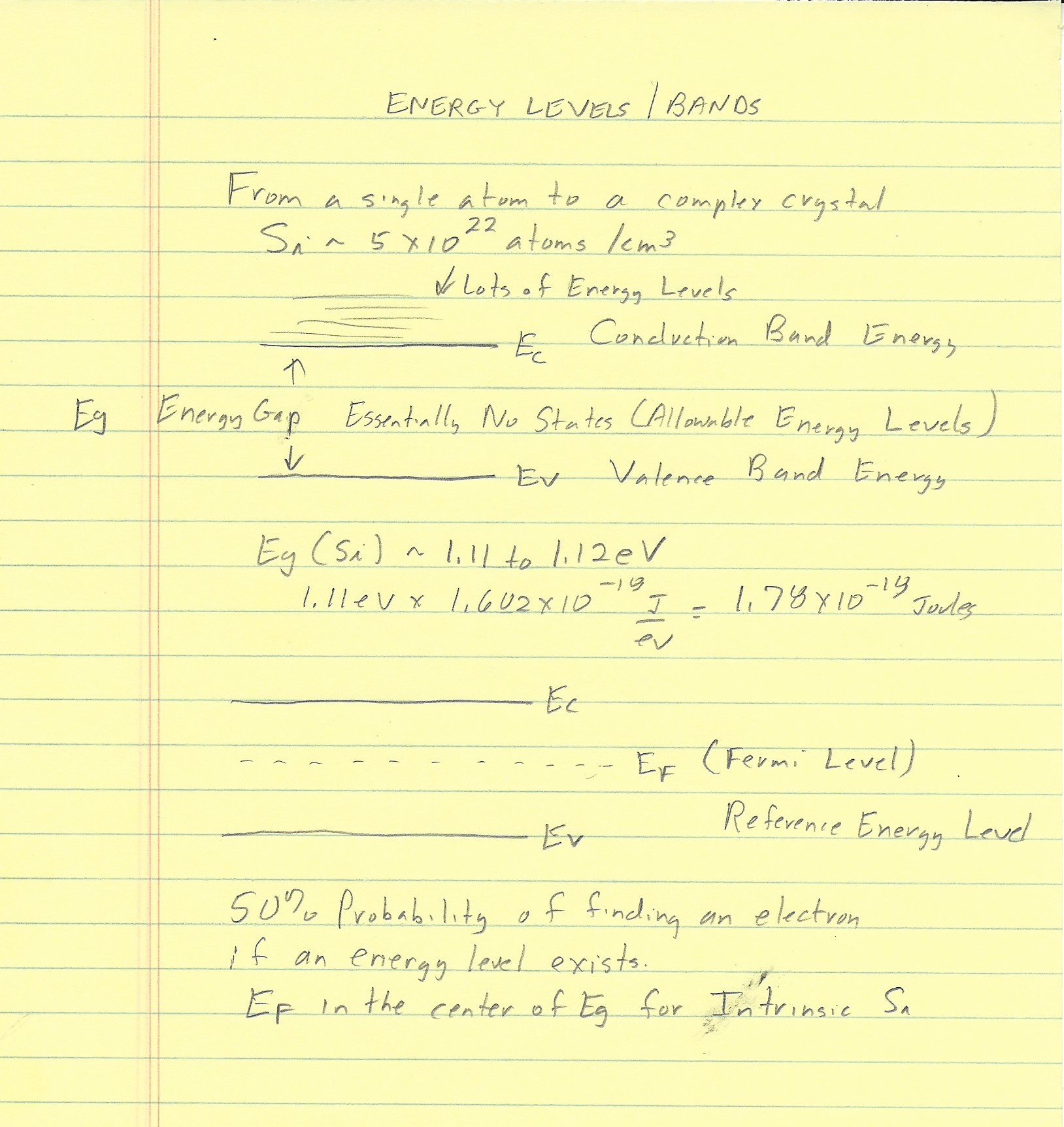 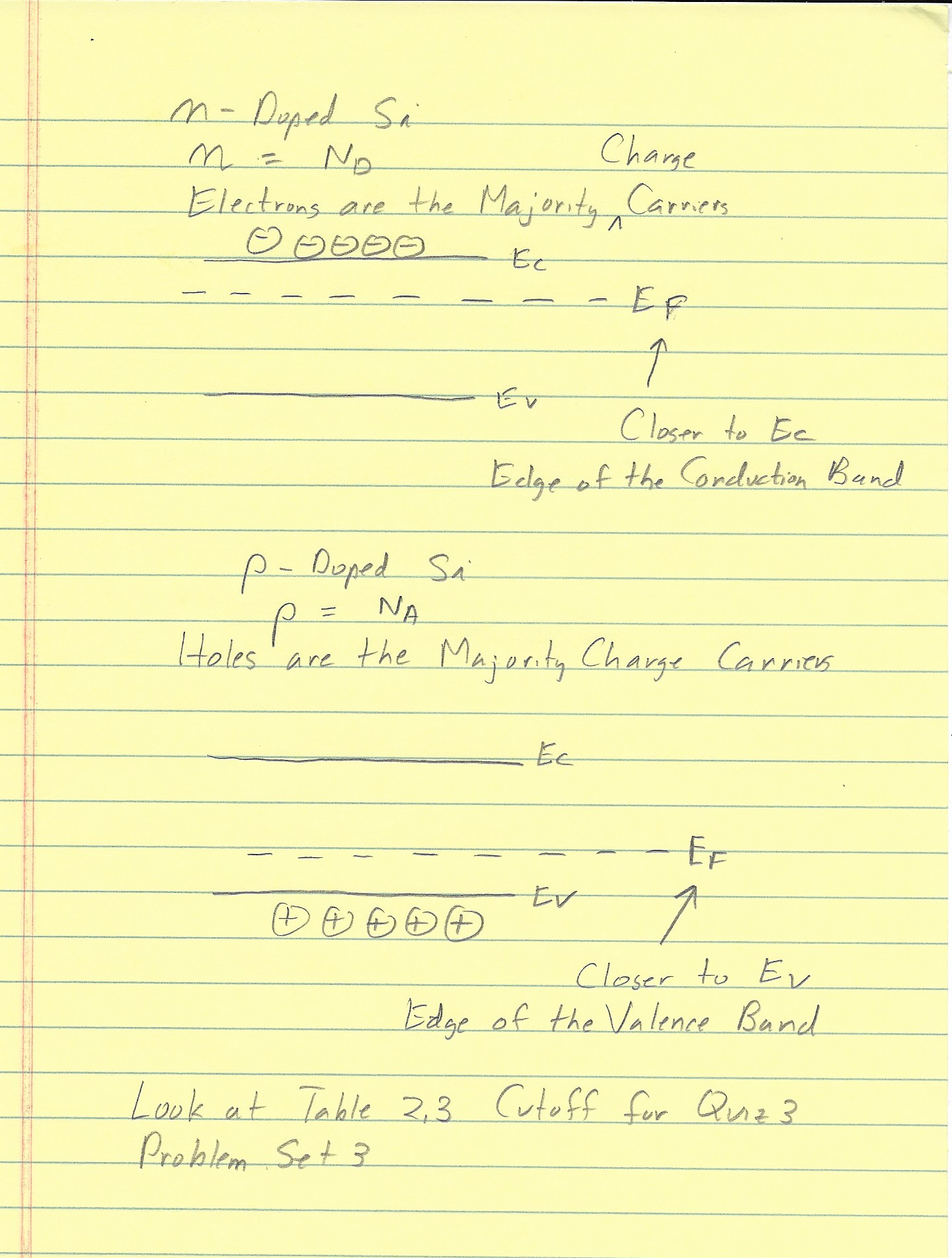 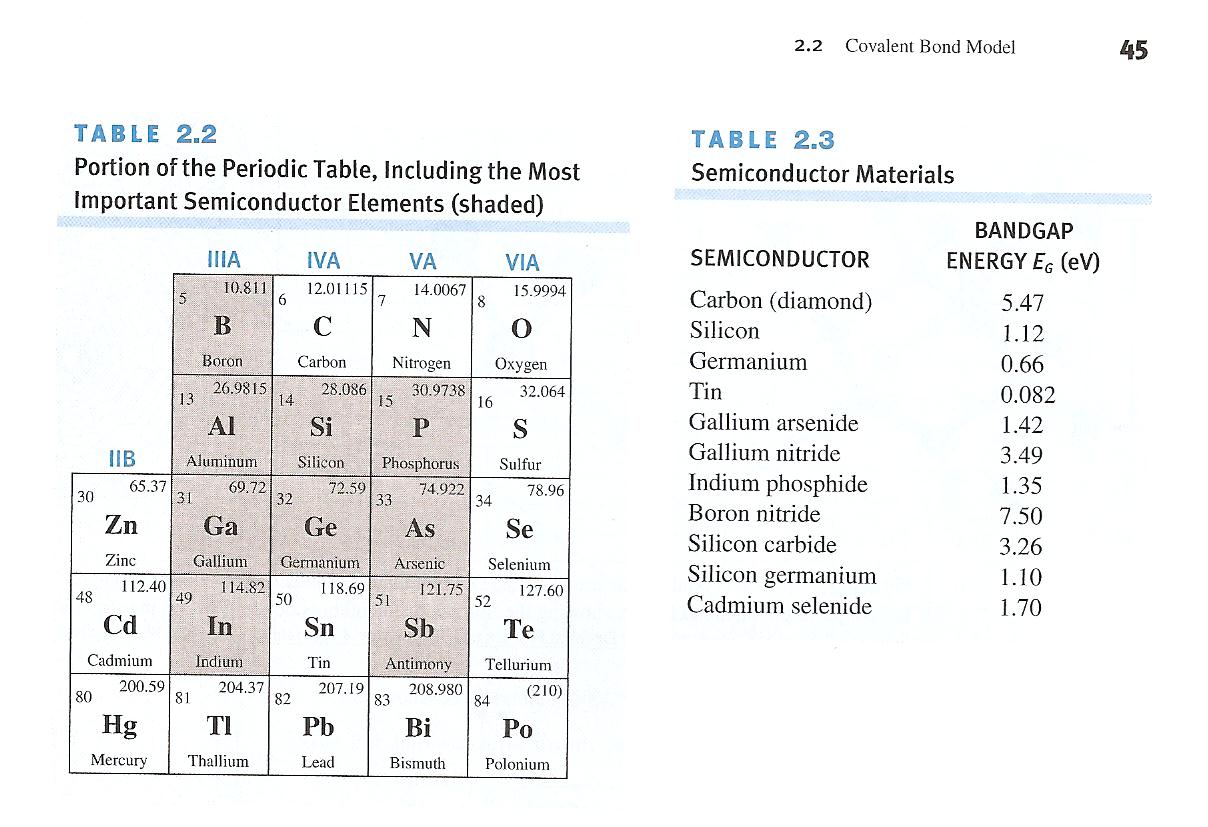 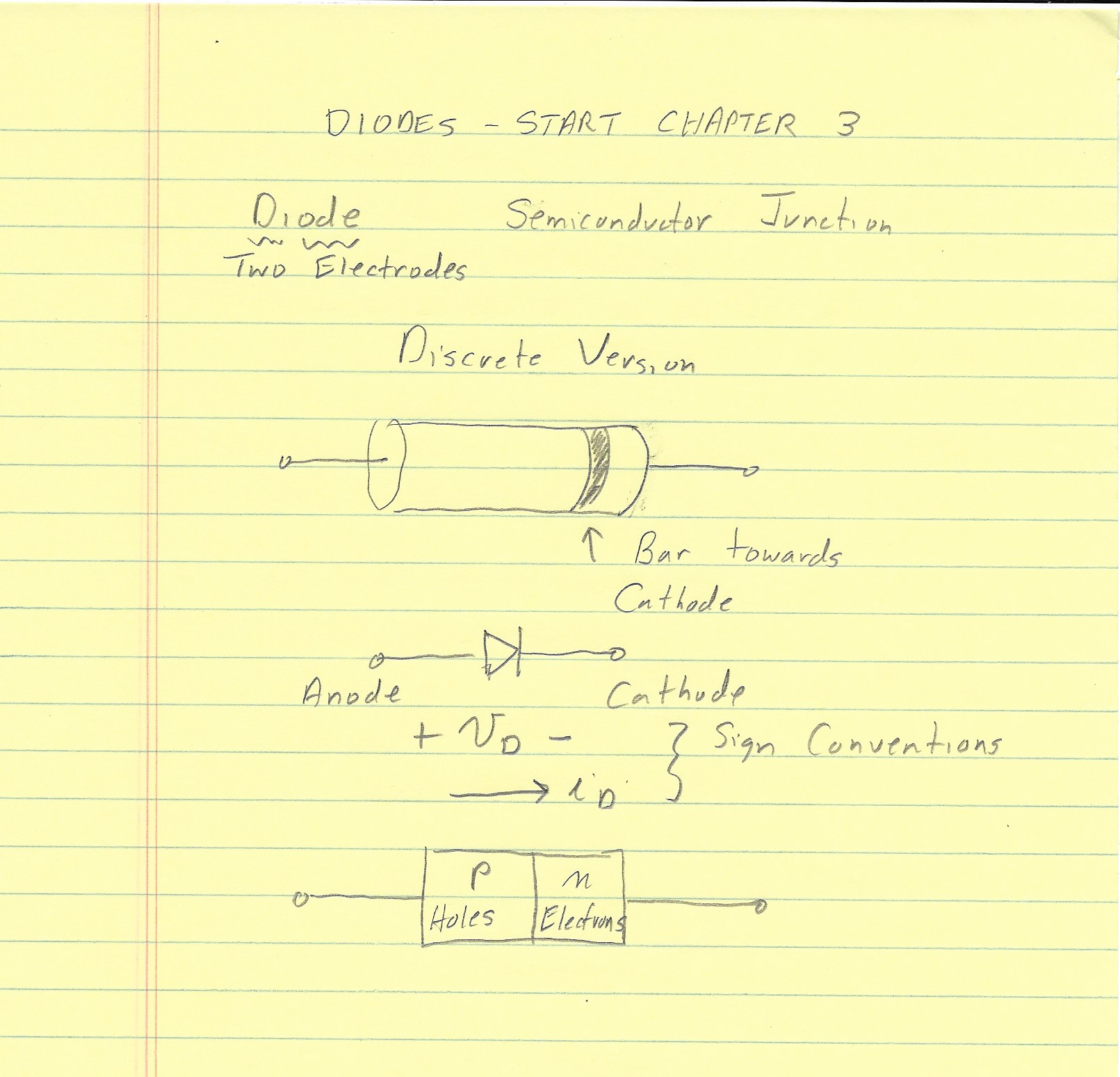 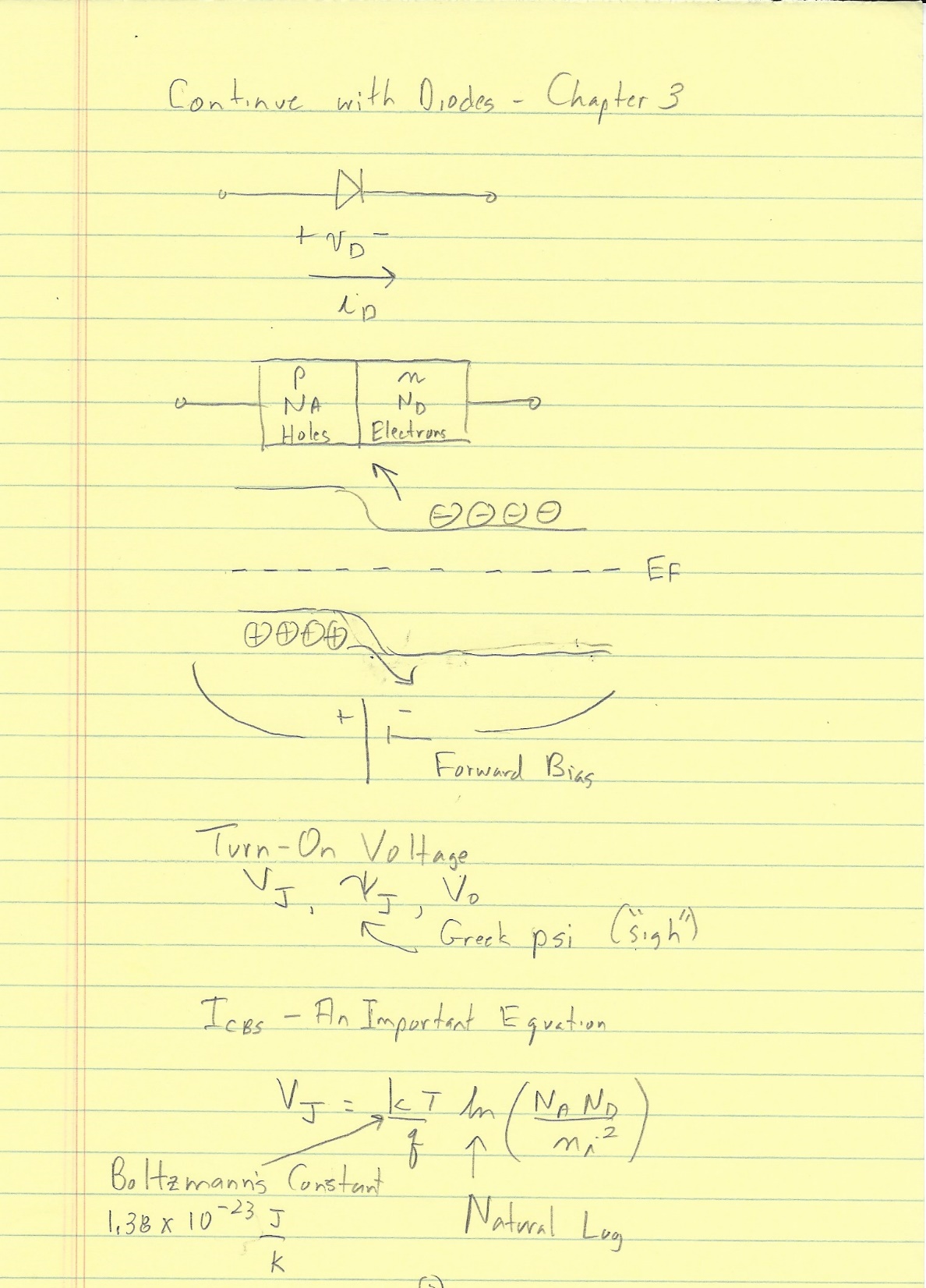 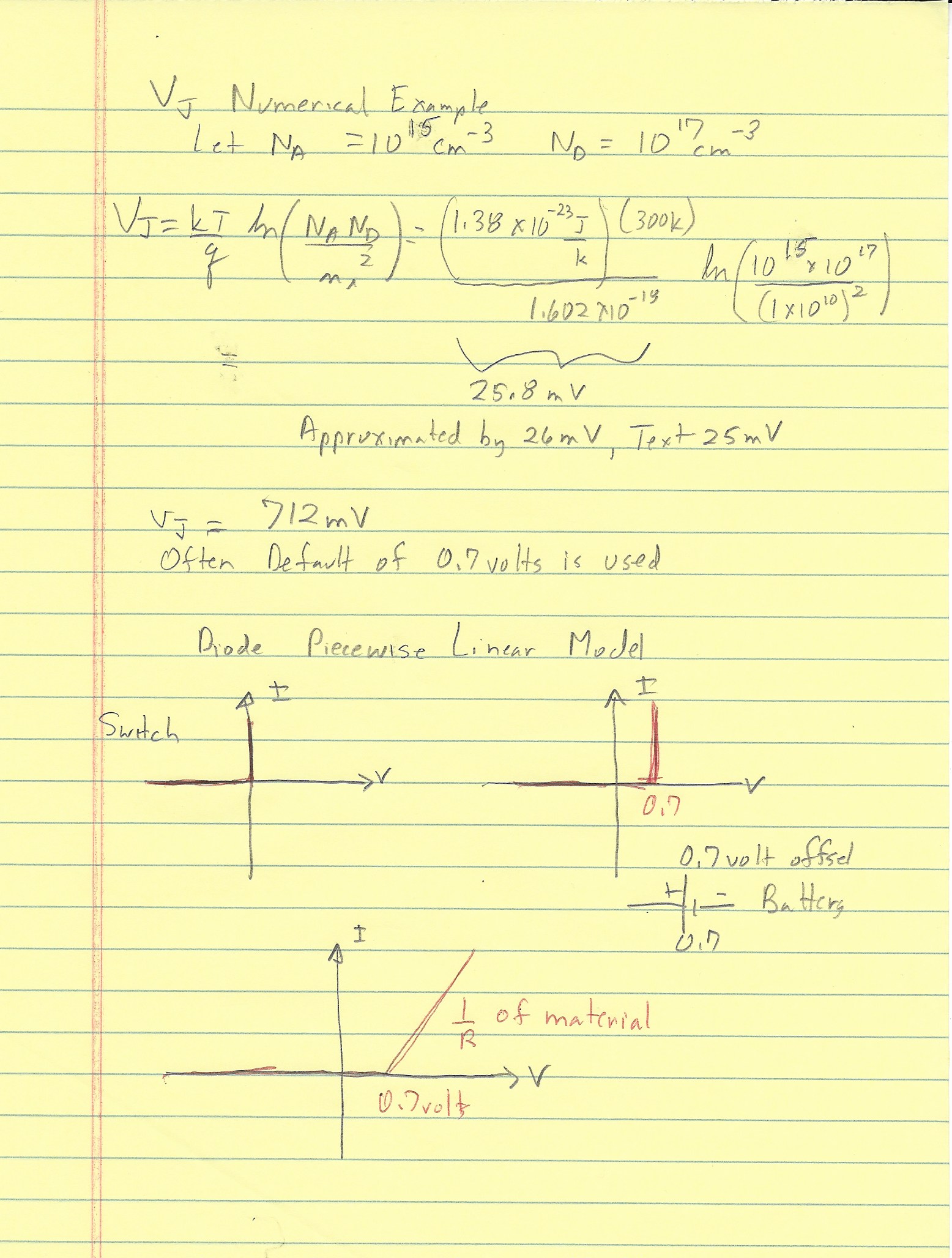 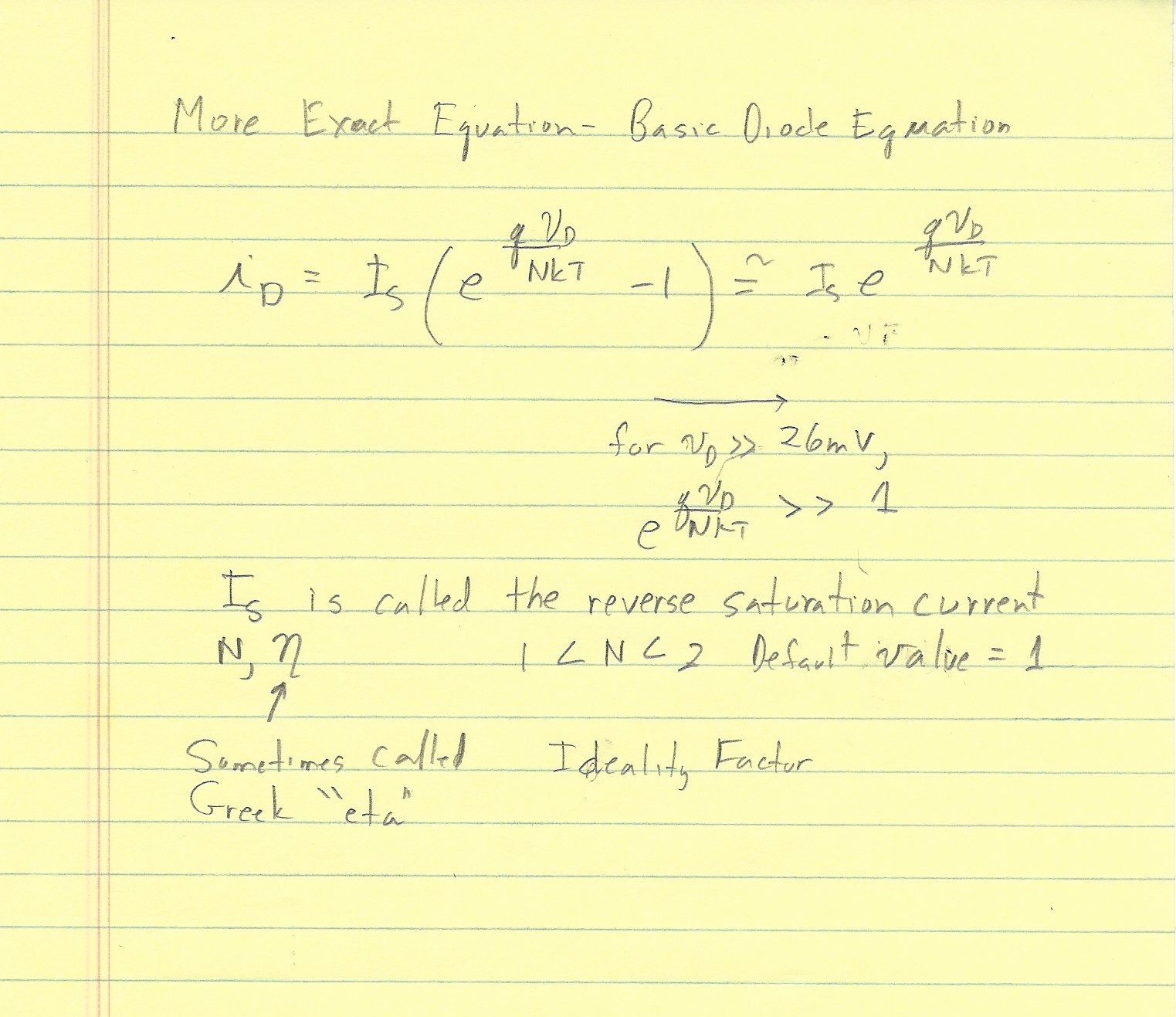